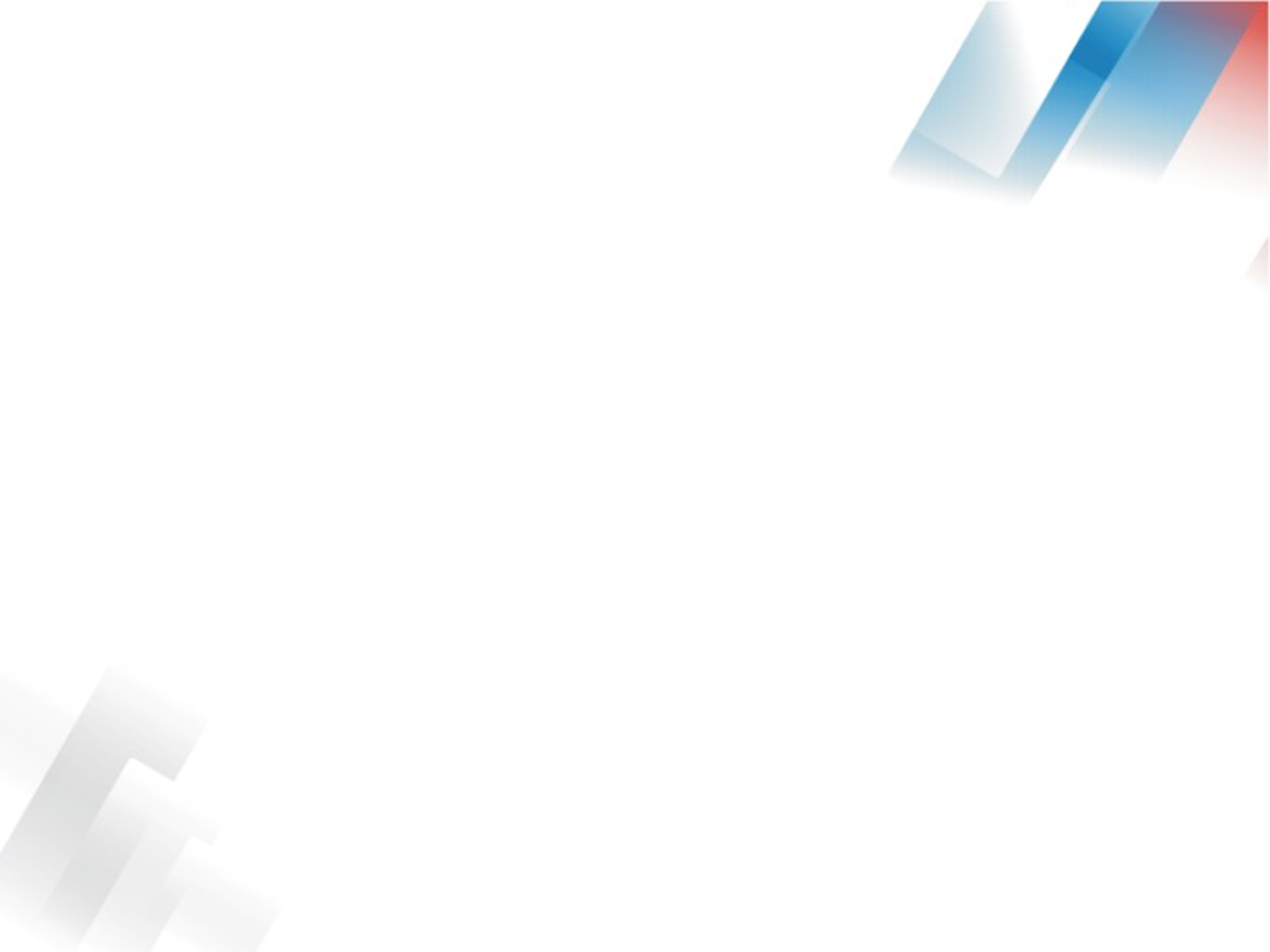 Заседание ГМО учителей физической культуры, тренеров-преподавателей, педагогов дополнительного образования физкультурно-спортивной направленности
методист МАУ «Информационно-методический центр»
 Еланцев Андрей Александрович, 
тел. 52-56-62
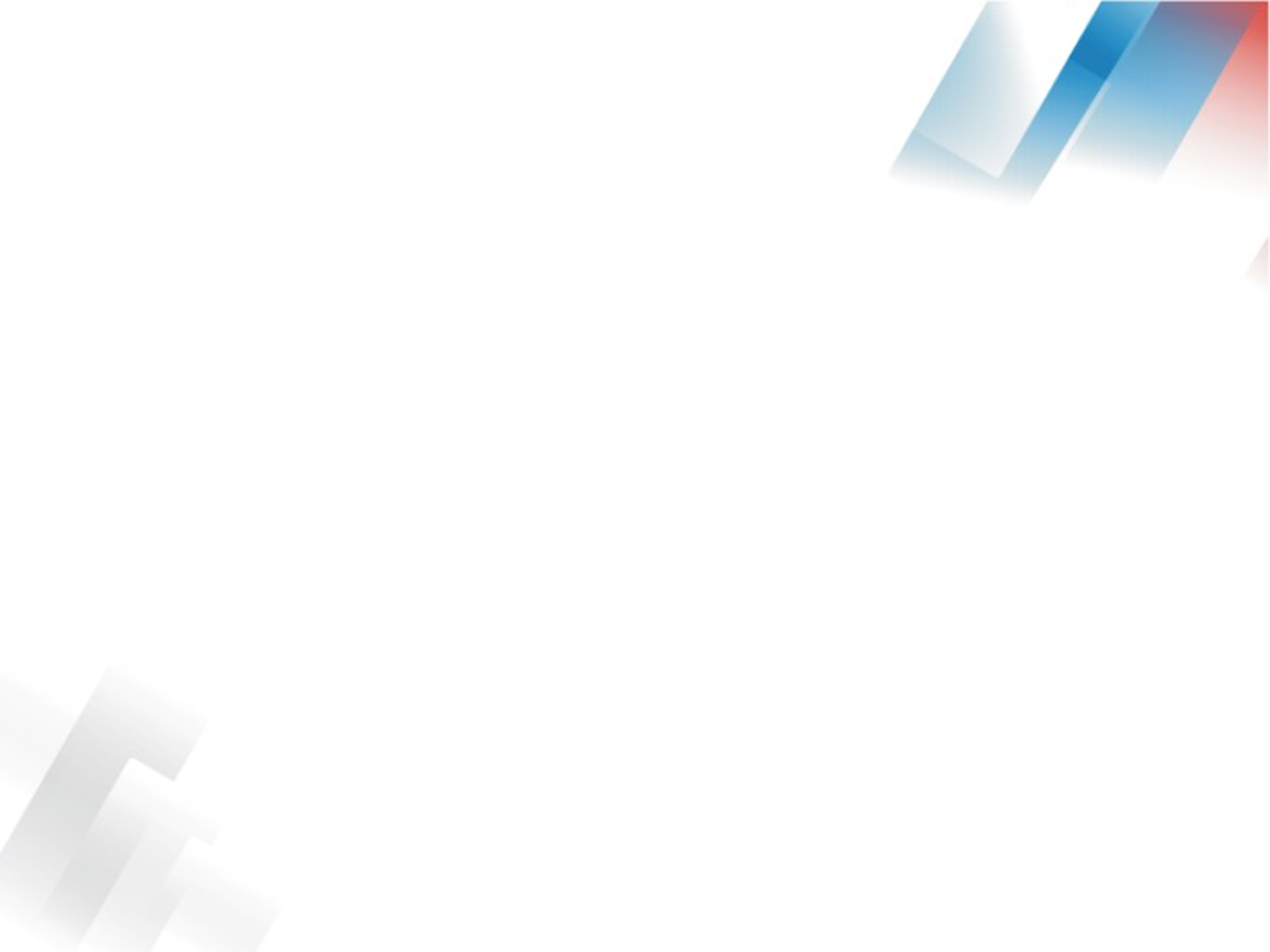 О внедрении федеральной государственной информационной системы «Моя школа»
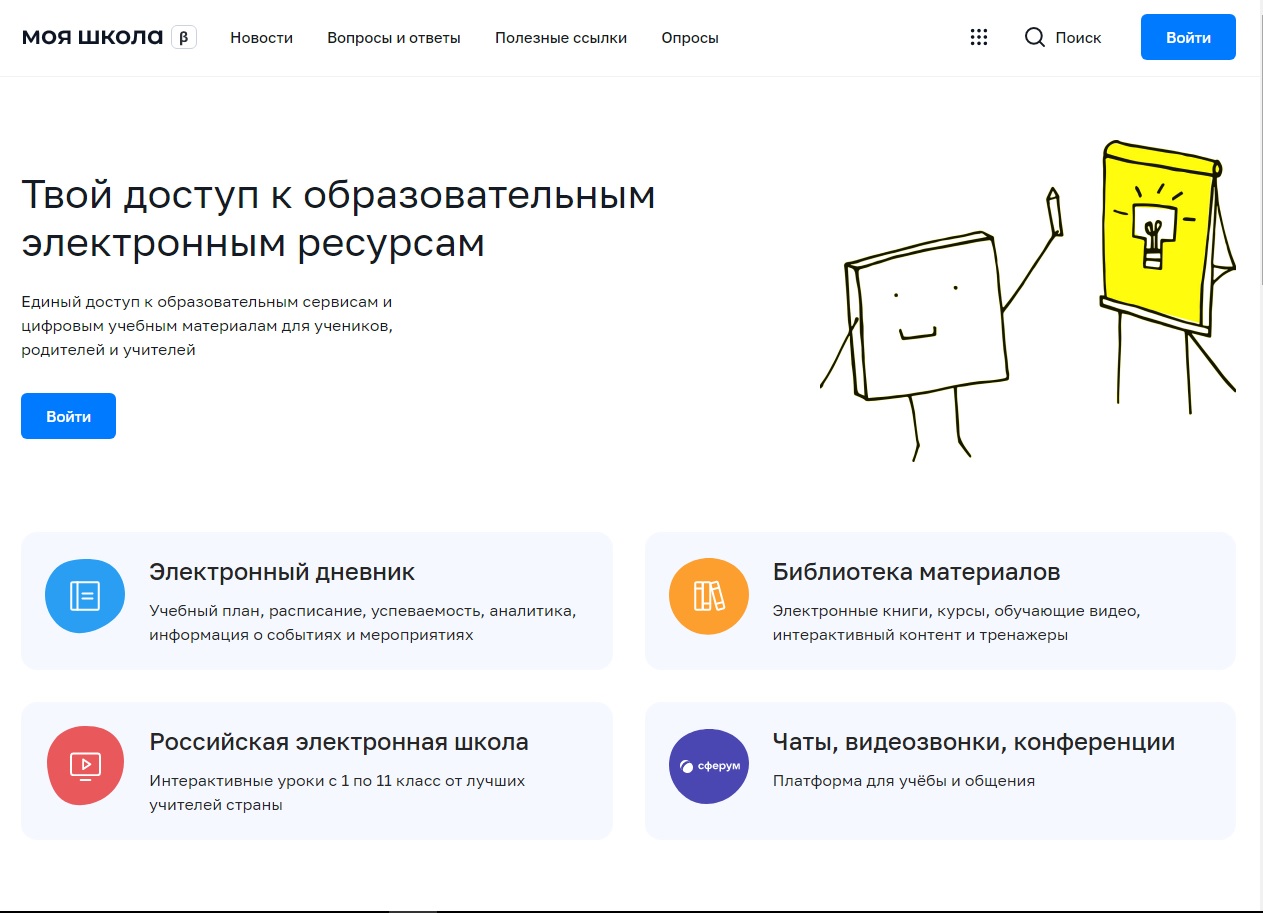 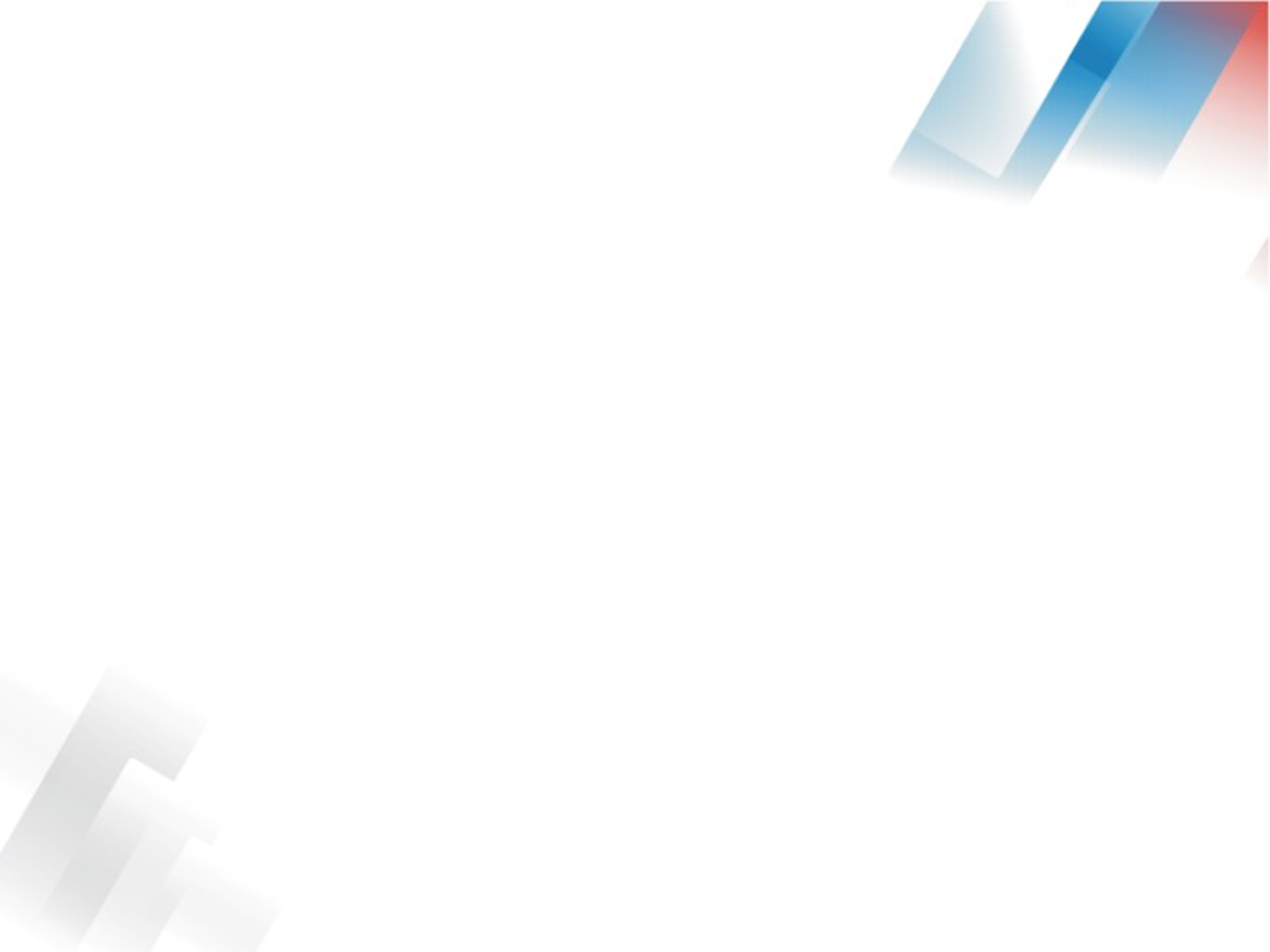 О внедрении федеральной государственной информационной системы «Моя школа»
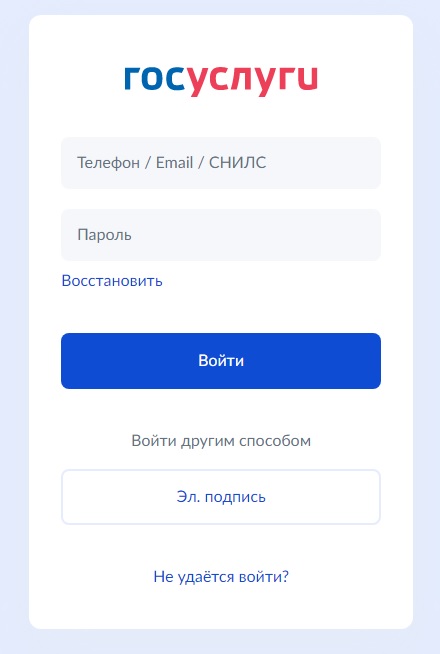 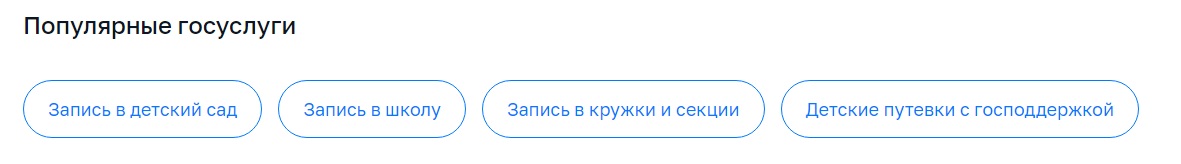 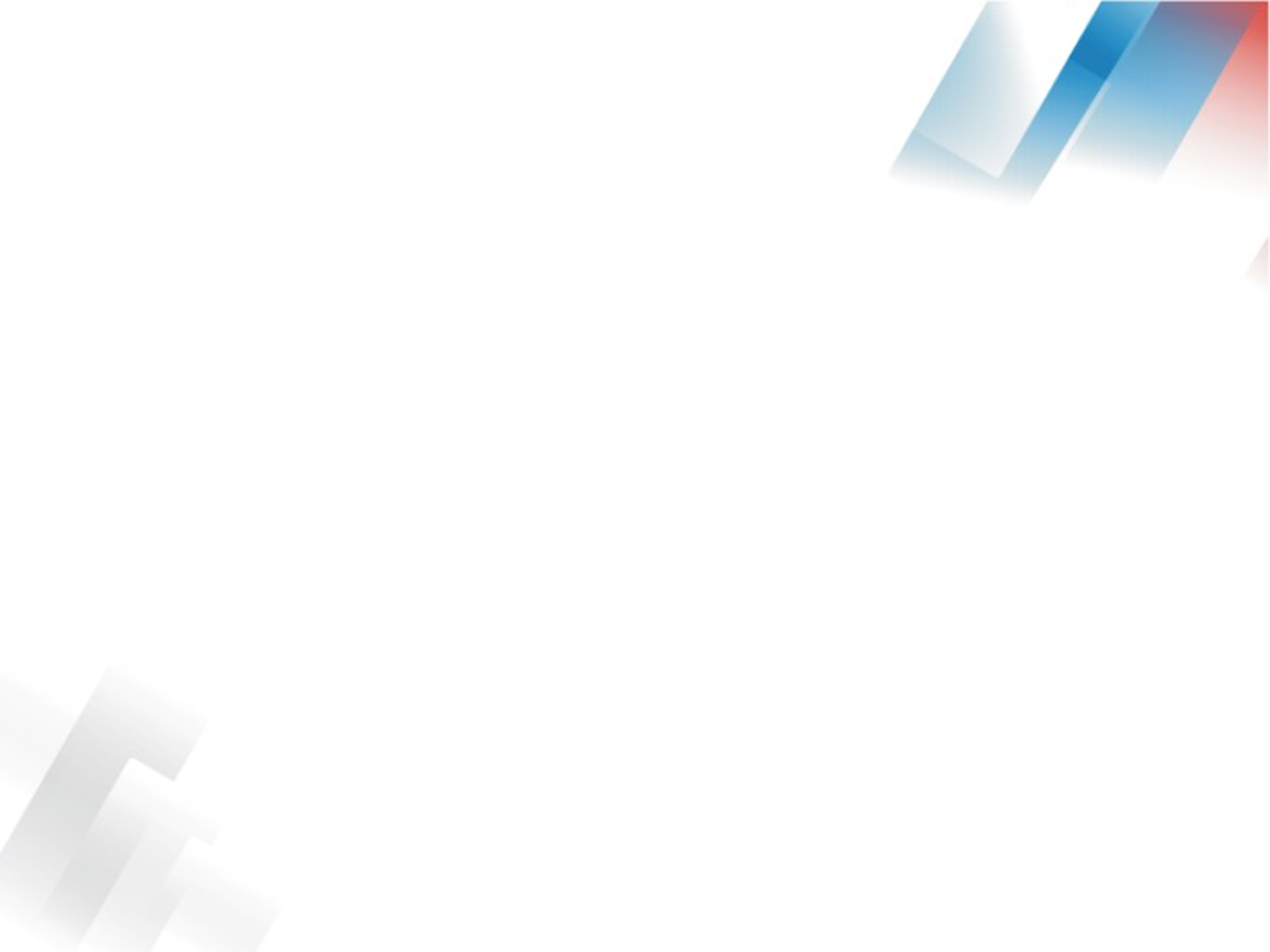 О внедрении федеральной государственной информационной системы «Моя школа»
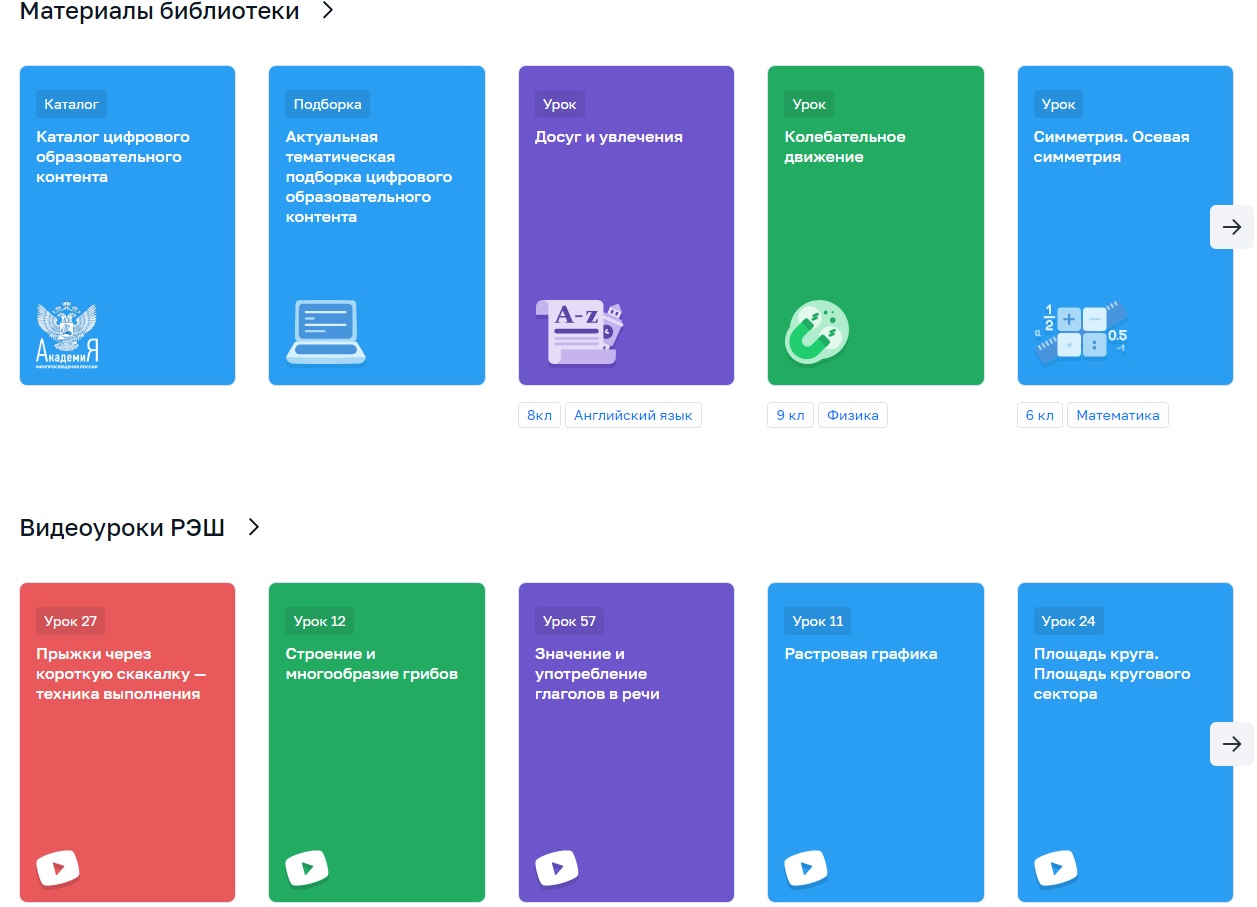 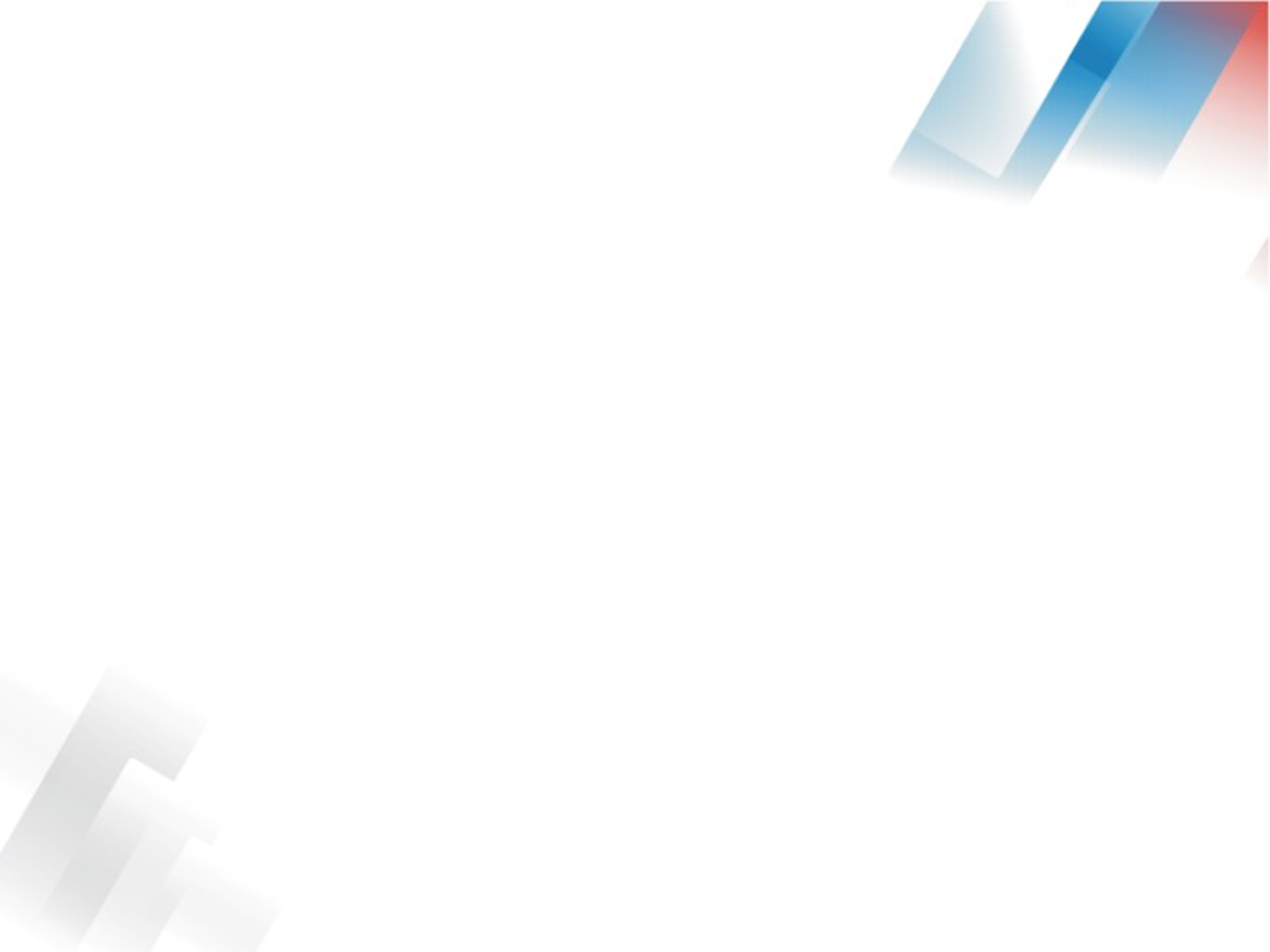 О внедрении федеральной государственной информационной системы «Моя школа»
В целях организации информационно-методической поддержки пользователей ФГИС «Моя школа» сотрудниками Федерального государственного автономного учреждения «Федеральный институт цифровой трансформации в сфере образования» систематически проводятся обучающие вебинары в части использования различных компонентов и функционала Системы. С материалами вебинаров можно познакомиться по ссылке:
https://disk.yandex.ru/d/QFKKRHrx9Z0J_A
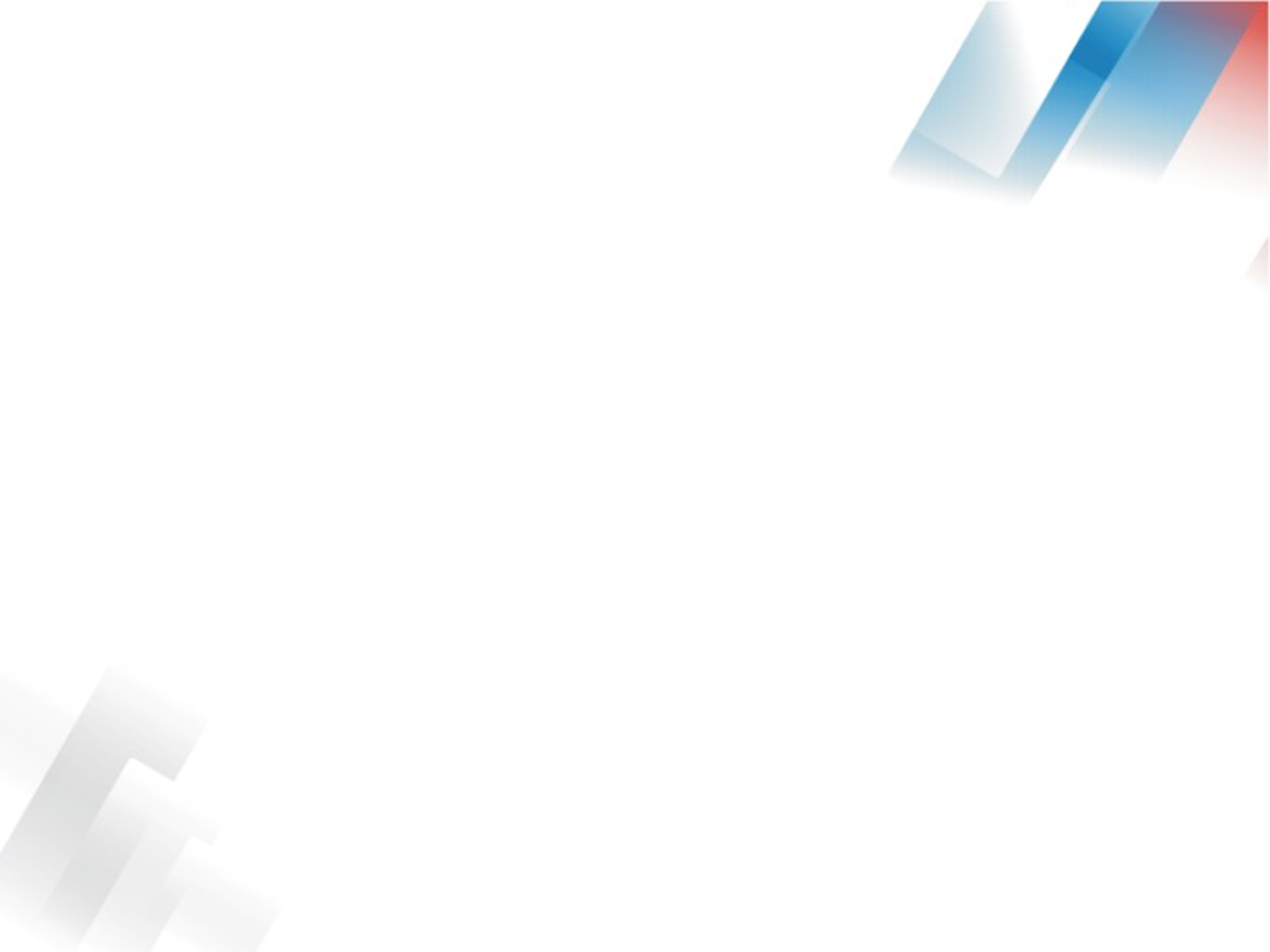 Об организации и проведении муниципального этапа Всероссийских спортивных соревнований (спортивных игр) школьников «Президентские состязания (спортивные игры)»
5 классы -
6 классы -
7 классы -
8 классы - 
9 классы - 
10 классы -
2011-2012 гг.р. -
2009-2010 гг.р. -
2007-2008 гг.р. -
30 м. 
1000 м. 
Наклон вперед из положения сидя 
Подтягивание из виса на высокой перекладине 
Сгибание и разгибание рук в упоре лежа 
Подъем туловища из положения лежа на спине 
Прыжок в длину с места
Баскетбол 3х3 -
Легкая атлетика -
Настольный теннис -
Волейбол -
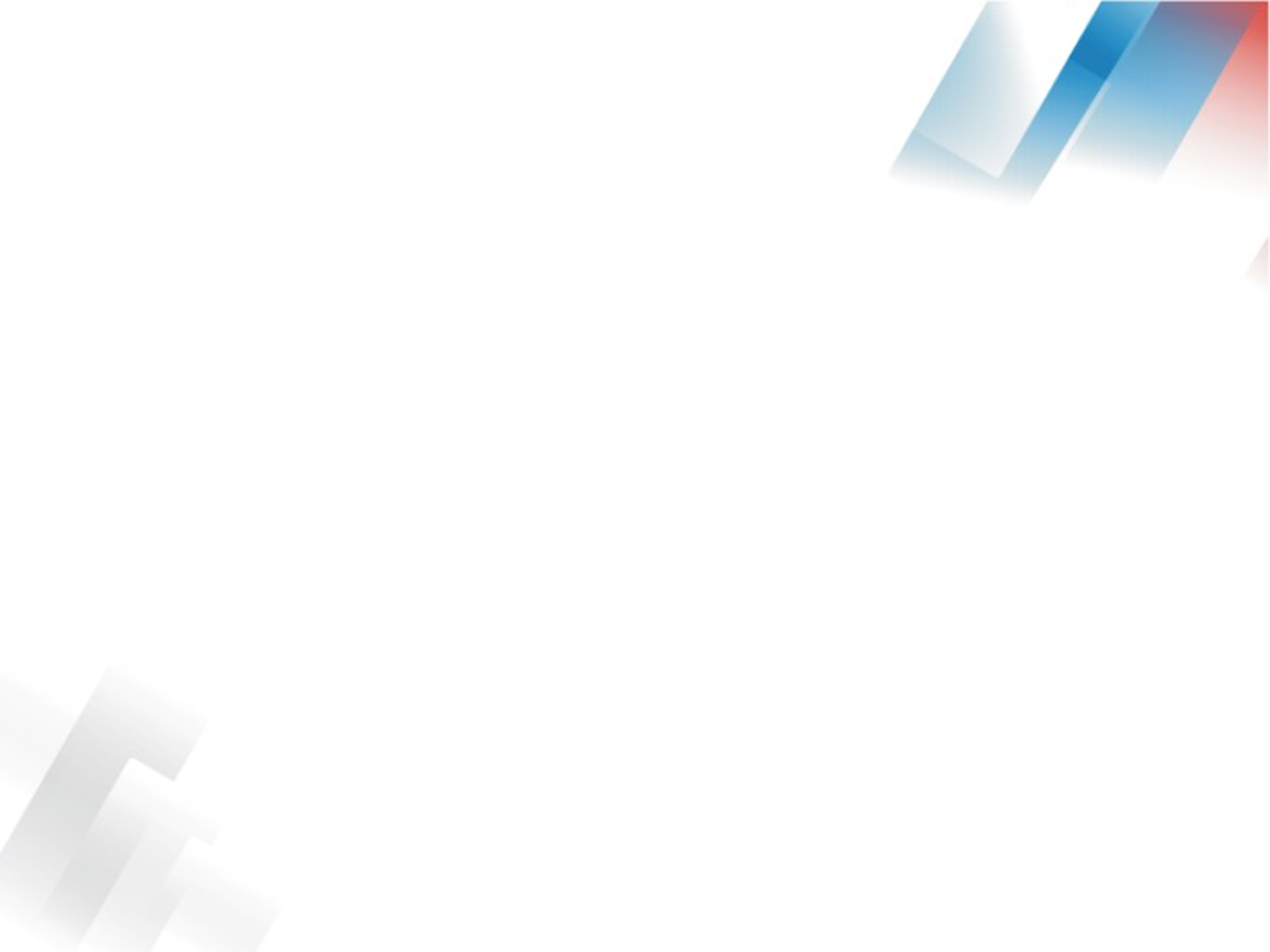 О разработке рейтинговой таблицы для определения показателя качества участия общеобразовательных учреждений в городских мероприятиях физкультурно-спортивной направленности
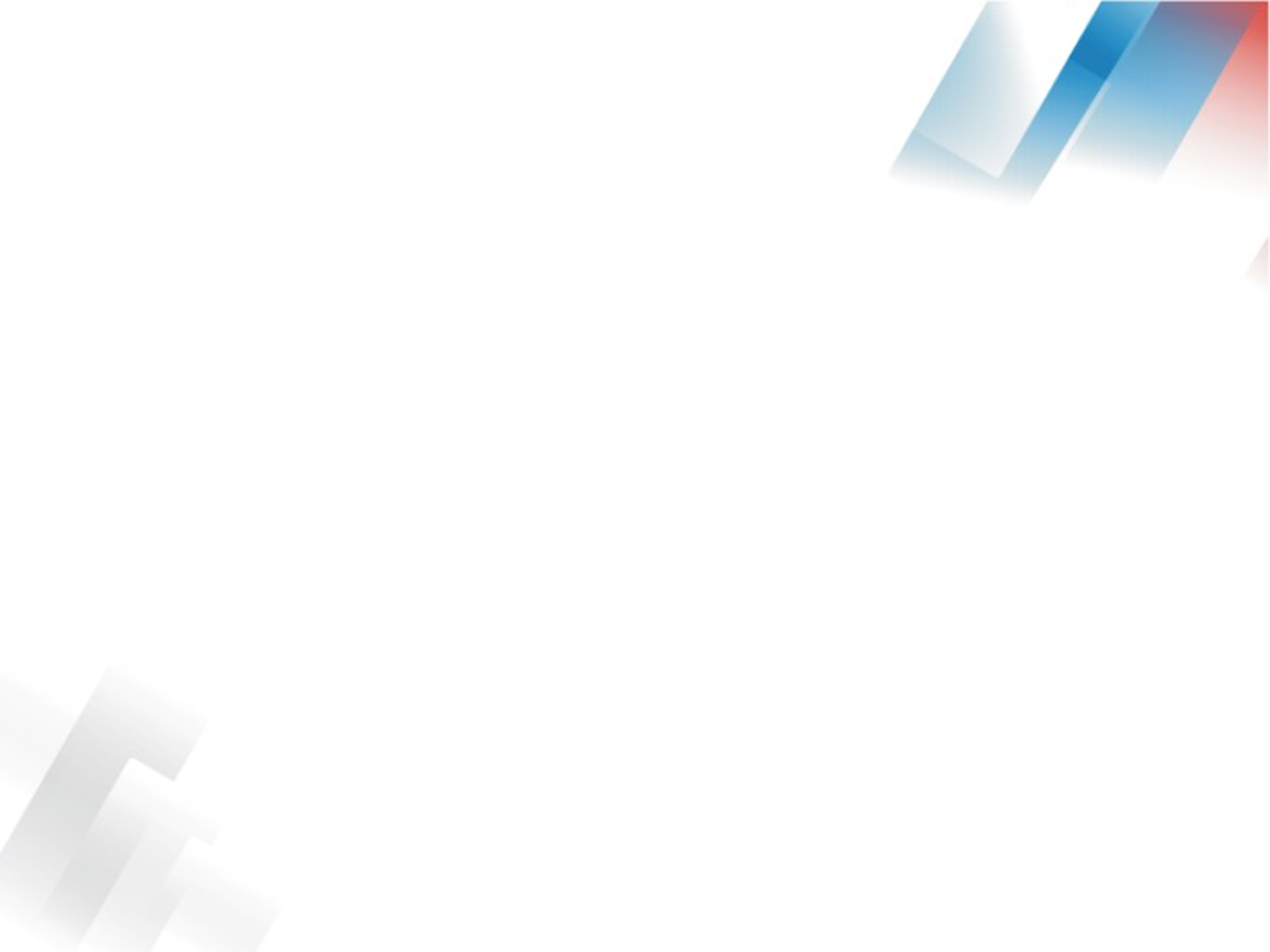 Об утверждении федерального перечня учебников, допущенных к использованию при реализации образовательных программ начального общего, основного общего, среднего общего образования
Новый федеральный перечень учебников утвержден приказом от 21.09.2022 № 858.
Учебники, входящие по состоянию на 31 декабря 2022 года в федеральный перечень учебников, допускаются к использованию на срок действия экспертных заключений (пять лет) согласно Федеральному закону «О внесении изменений в Федеральный закон «Об образовании в Российской Федерации» от 24.09.2022 № 371-ФЗ

Приложение 1 содержит учебники для обязательной части основной образовательной программы и для части основной образовательной программы, формируемой участниками образовательных отношений.

Приложение 2 содержит допущенные к использованию учебники из ранее действовавшего ФПУ (Приказ Минпросвещения России № 254 от 20.05.2020 с изменениями, внесёнными приказом № 766 от 23.12.2020).
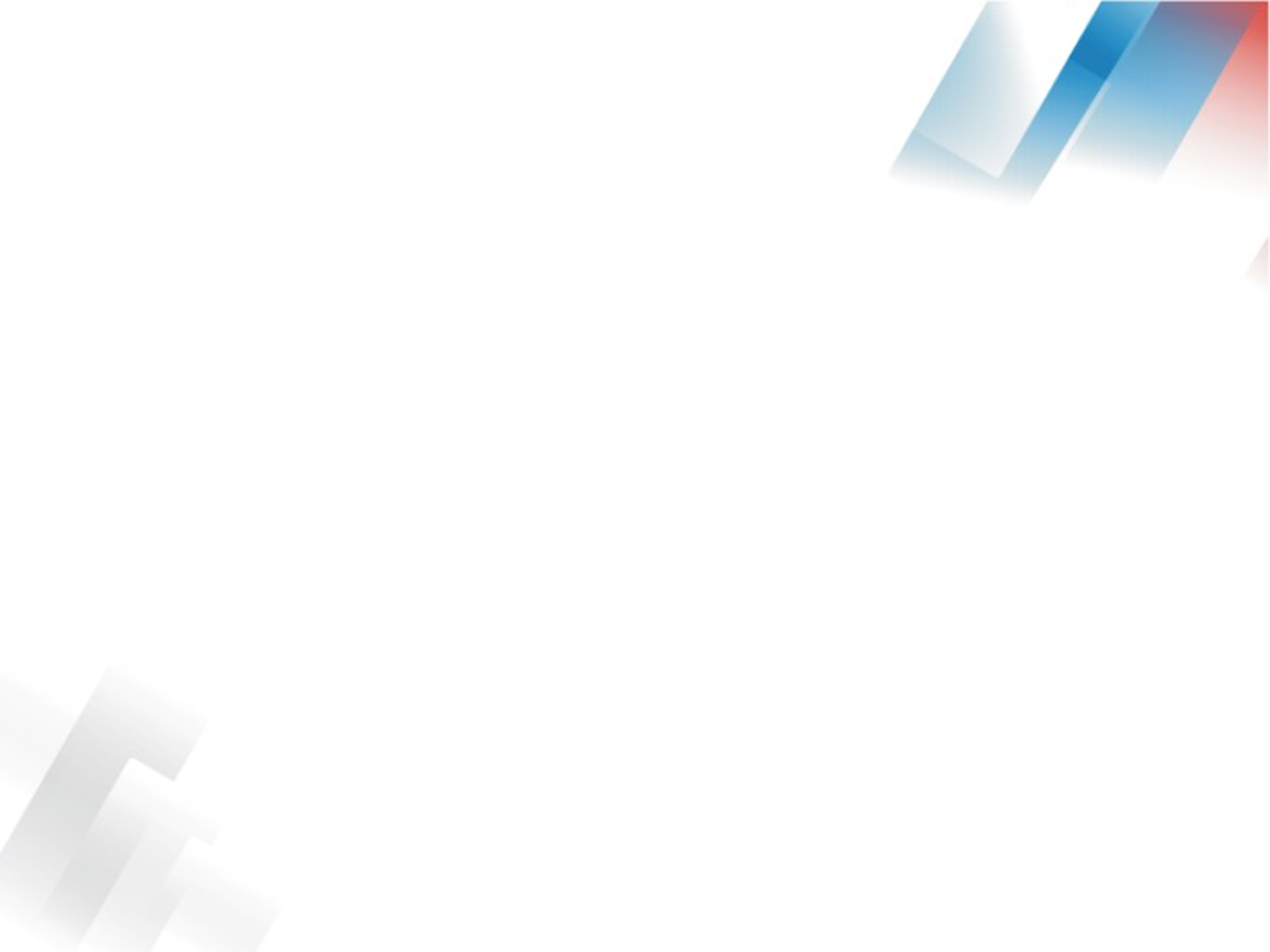 Об утверждении федерального перечня учебников, допущенных к использованию при реализации образовательных программ начального общего, основного общего, среднего общего образования
Важно обратить внимание, что предельный срок использования каждого учебника зависит от года изучения предмета:
Изменения в оформлении учебников и учебных пособий. Новый знак ФГОС-2021 для учебников 1-9 классов
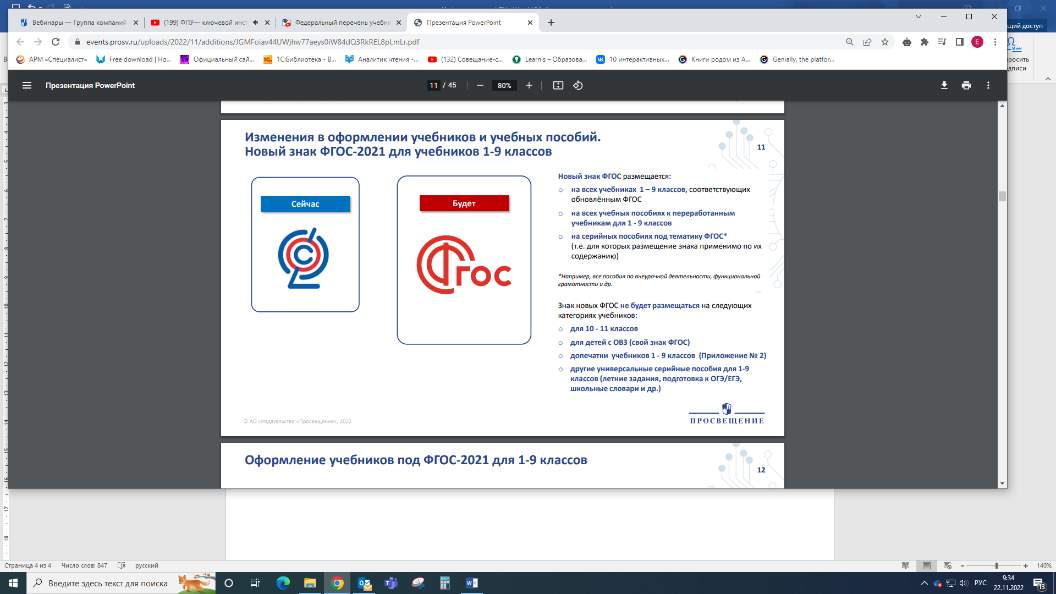 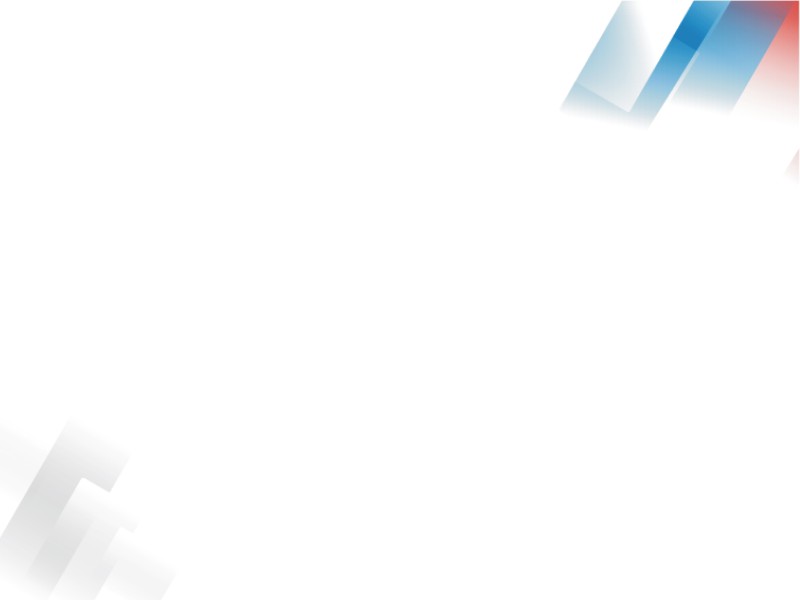 Спасибо за внимание!